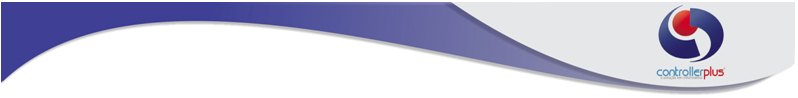 Controller Plus Informática LTDA
CP Downloader e CP Manifesto
Passos para a manifestação das Notas Fiscais.
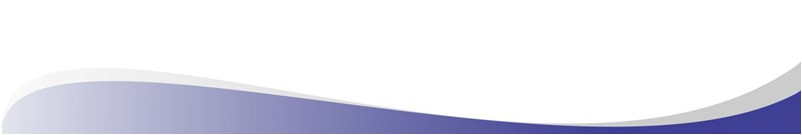 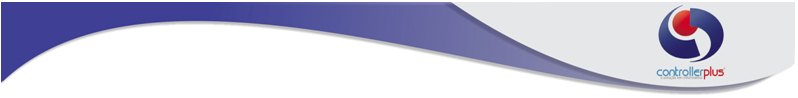 Download e Manifesto de NF´s
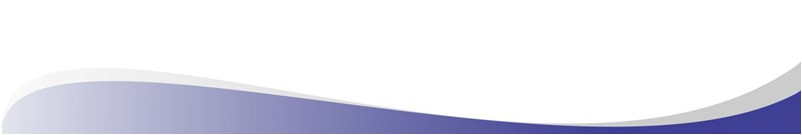 O que veremos?
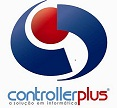 Instalação e configuração
CP Downloder 
CP Manifesto
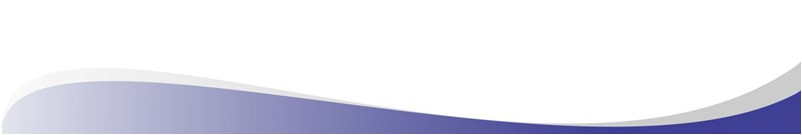 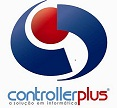 Instalação e Configuração
Este relatório apresenta as vendas dentro do período solicitado e compara o valor das vendas X valor do mapa resumo. Teoricamente, não deverá apresentar nenhuma diferença na coluna “Diferença PDV x MAPA.”
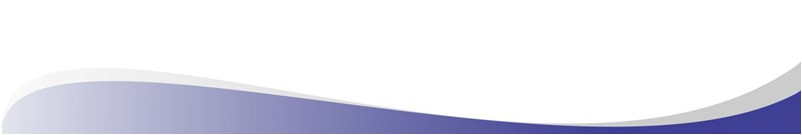 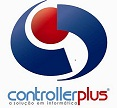 O que veremos?
Relatório de Vendas x Mapa Resumo
Integrar Dados Fiscais
Analisar Relatórios
Informar Natureza de Receita
Informar Tipo de Crédito
Apuração e Fechamento
 Gerar Arquivo Sped
Compactar Arquivo Sped
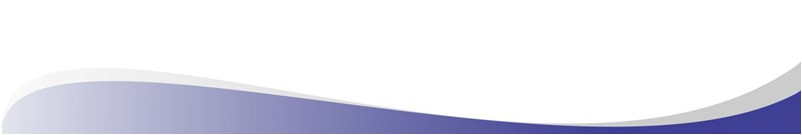 Integrar Dados Fiscais
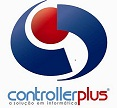 Integração > Importar Dados Fiscais
Após preencher os campos da tela e clicar no botão “Processar Carga Direta do    CP-Gestor”, o sistema deverá importar as informações do sistema CP-Gestor.
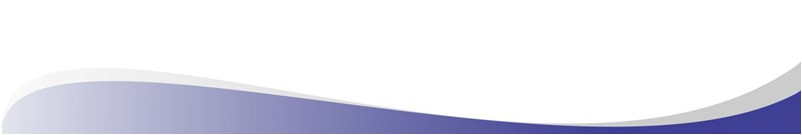 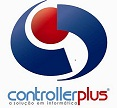 O que veremos?
Relatório de Vendas x Mapa Resumo
Integrar Dados Fiscais
Analisar Relatórios
Informar Natureza de Receita
Informar Tipo de Crédito
Apuração e Fechamento
 Gerar Arquivo Sped
Compactar Arquivo Sped
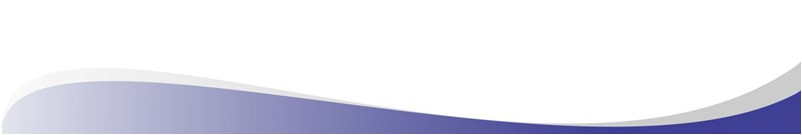 Analisar Relatórios
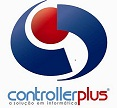 Relatórios> Resumos Fiscais
Este relatório apresenta algumas visões ao usuário que auxiliam no acompanhamento do que está sendo enviado no arquivo do SPED Fiscal ou SPED Contribuições.
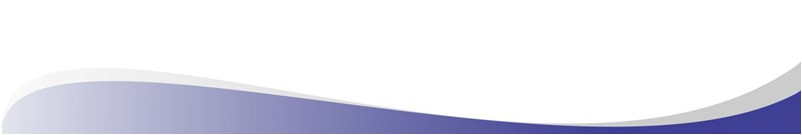 O que veremos?
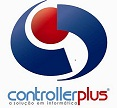 Relatório de Vendas x Mapa Resumo
Integrar Dados Fiscais
Analisar Relatórios
Informar Natureza de Receita
Informar Tipo de Crédito
Apuração e Fechamento
 Gerar Arquivo Sped
Compactar Arquivo Sped
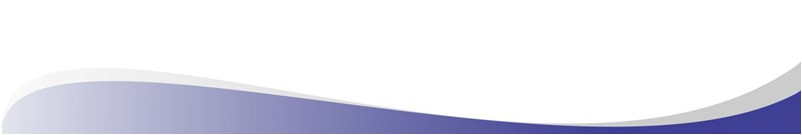 Informar Natureza de Receita
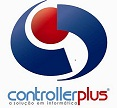 EFD Contribuições> Mapeamento de Ajustes de Indicador de Natureza de Receita
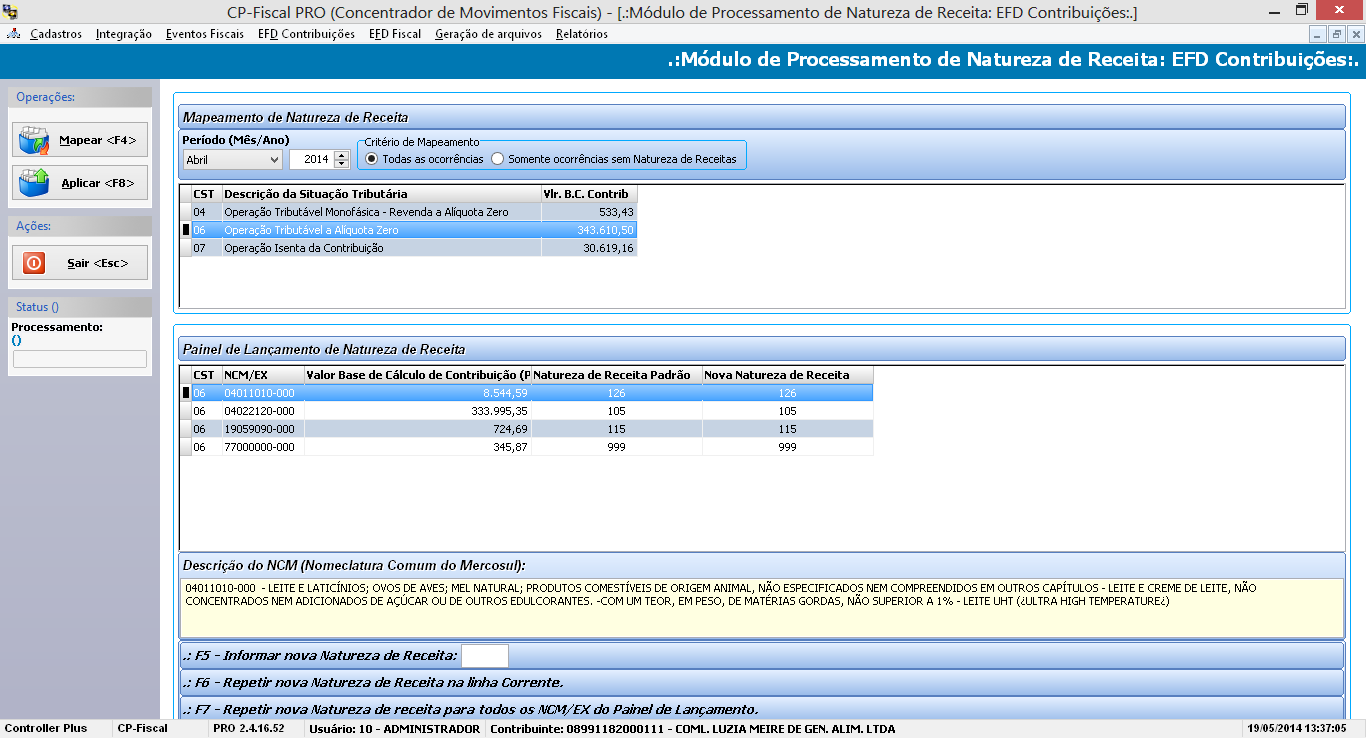 A Natureza de Receita tem que ser classificada de acordo com o CST orientador, para detalhamento das receitas isentas, não alcançadas pela incidência da contribuição, sujeitas a alíquota zero ou de vendas com suspensão.
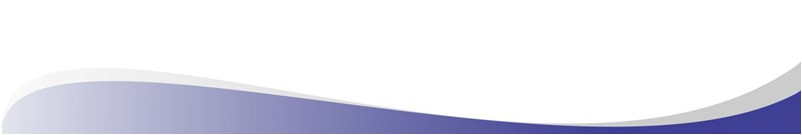 O que veremos?
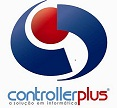 Relatório de Vendas x Mapa Resumo
Integrar Dados Fiscais
Analisar Relatórios
Informar Natureza de Receita
Informar Tipo de Crédito
Apuração e Fechamento
 Gerar Arquivo Sped
Compactar Arquivo Sped
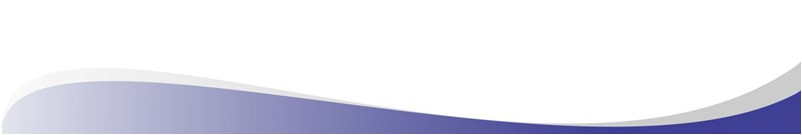 Informar Tipo de Crédito
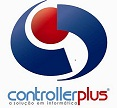 EFD Contribuições> Mapeamento de Ajustes de Indicador de Tipos de Créditos.
Aqui será consolidado o crédito relativo a operação do período, específico para cada tipo de crédito vinculados a receitas tributadas, vinculados a receitas não tributadas e vinculados a exportação.
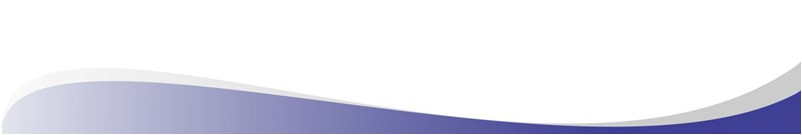 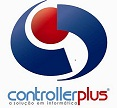 O que veremos?
Relatório de Vendas x Mapa Resumo
Integrar Dados Fiscais
Analisar Relatórios
Informar Natureza de Receita
Informar Tipo de Crédito
Apuração e Fechamento
 Gerar Arquivo Sped
Compactar Arquivo Sped
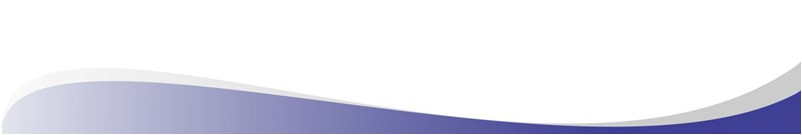 Apuração e Fechamento
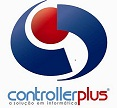 EFD Contribuições>Controle de Escrituração PIS/COFINS
EFD Fiscal> Controle de Escrituração ICMS/IPI
O processo de apuração e fechamento do mês armazena os dados de maneira sintetizada para a geração do arquivo para o SPED.
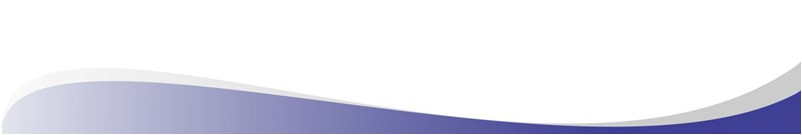 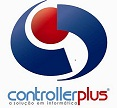 O que veremos?
Relatório de Vendas x Mapa Resumo
Integrar Dados Fiscais
Analisar Relatórios
Informar Natureza de Receita
Informar Tipo de Crédito
Apuração e Fechamento
 Gerar Arquivo Sped
Compactar Arquivo Sped
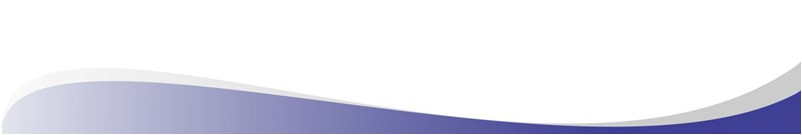 Gerar Arquivo Sped
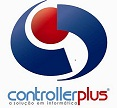 Geração de Arquivos> SPED EFD
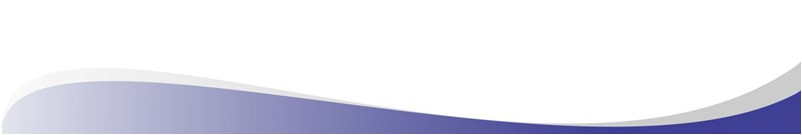 Após preencher os campos da tela e clicar no botão “Exportar  Arquivo”, o sistema deverá Gerar o arquivo no “Diretório” indicado no centro da tela. Ao final do processamento, abrir o arquivo através do Programa Validador e Assinador da SEFAZ.
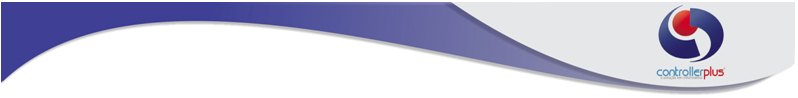 PVAPrograma Validador e Assinador
Importação, Análise de erros e Exportação
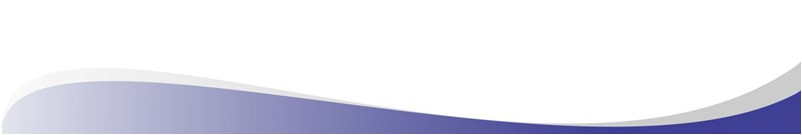 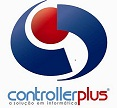 O que veremos?
Instalação
Importação
Abertura de Arquivos existente
Validação de Erros e Advertências
Exportação
Protocolo de Envio
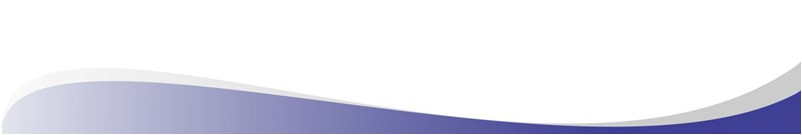 Instalação
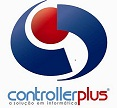 http://www1.receita.fazenda.gov.br/sistemas/default.htm
Acessar o link
Escolher Sped Contribuições (PIS/COFINS) ou 
     Sped Fiscal (ICMS/IPI)
Instalar versão compatível com seu Sistema Operacional
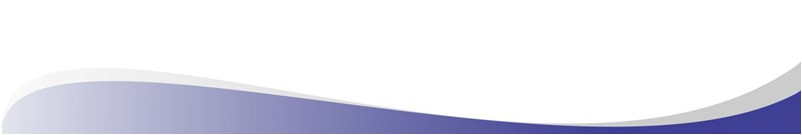 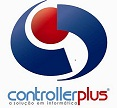 O que veremos?
Instalação
Importação
Validação de Erros e Advertências
Abertura de Arquivos existente
Exportação
Protocolo de Envio
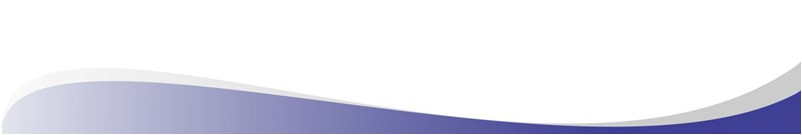 Importação
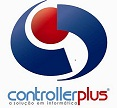 Clique neste botão.
Na tela que surge, encontre o arquivo sped.
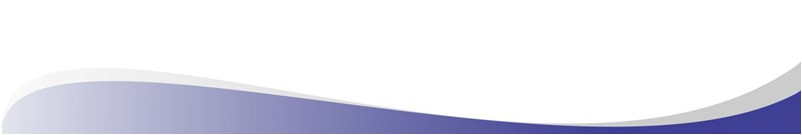 Importação
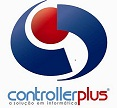 Sped Contribuições
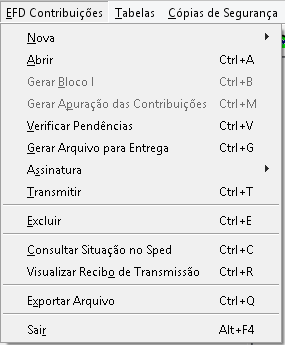 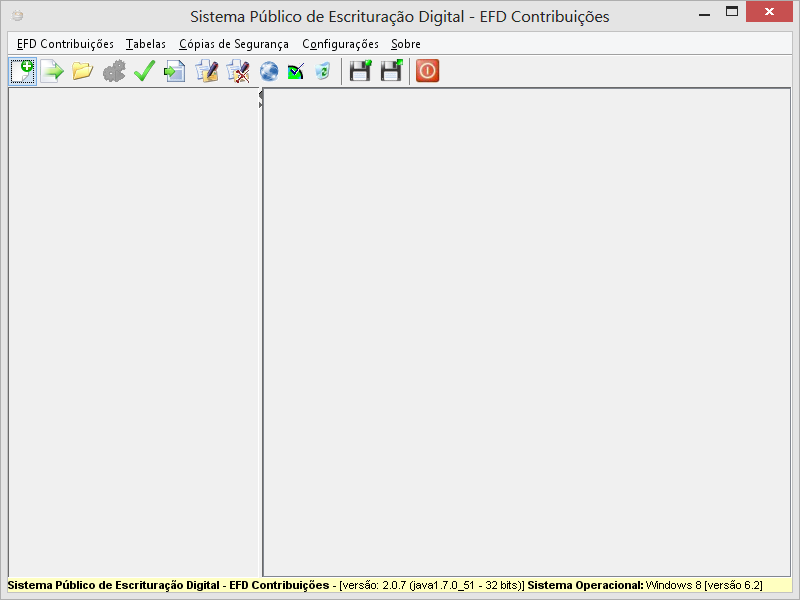 Verificar Pendências de Escrituração
Gerar Apuração das Contribuições
Abrir Escrituração
Importar Escrituração
Criar nova Escrituração Fiscal
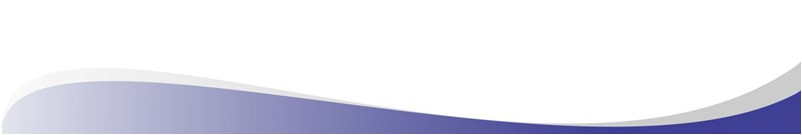 Importação
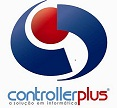 Sped Fiscal
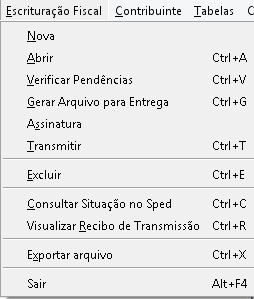 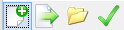 Verificar Pendências de Escrituração Fiscal
Abrir Escrituração
Importar Escrituração
Criar nova Escrituração Fiscal
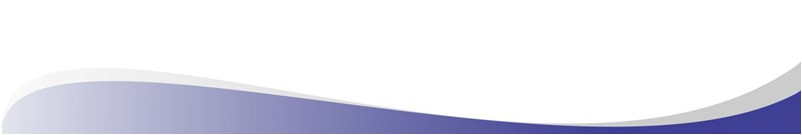 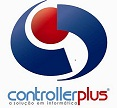 O que veremos?
Instalação
Importação
Validação de Erros e Advertências
Abertura de Arquivos existente
Exportação
Protocolo de Envio
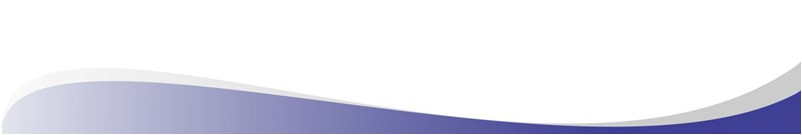 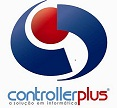 Validação de Erros e Advertências
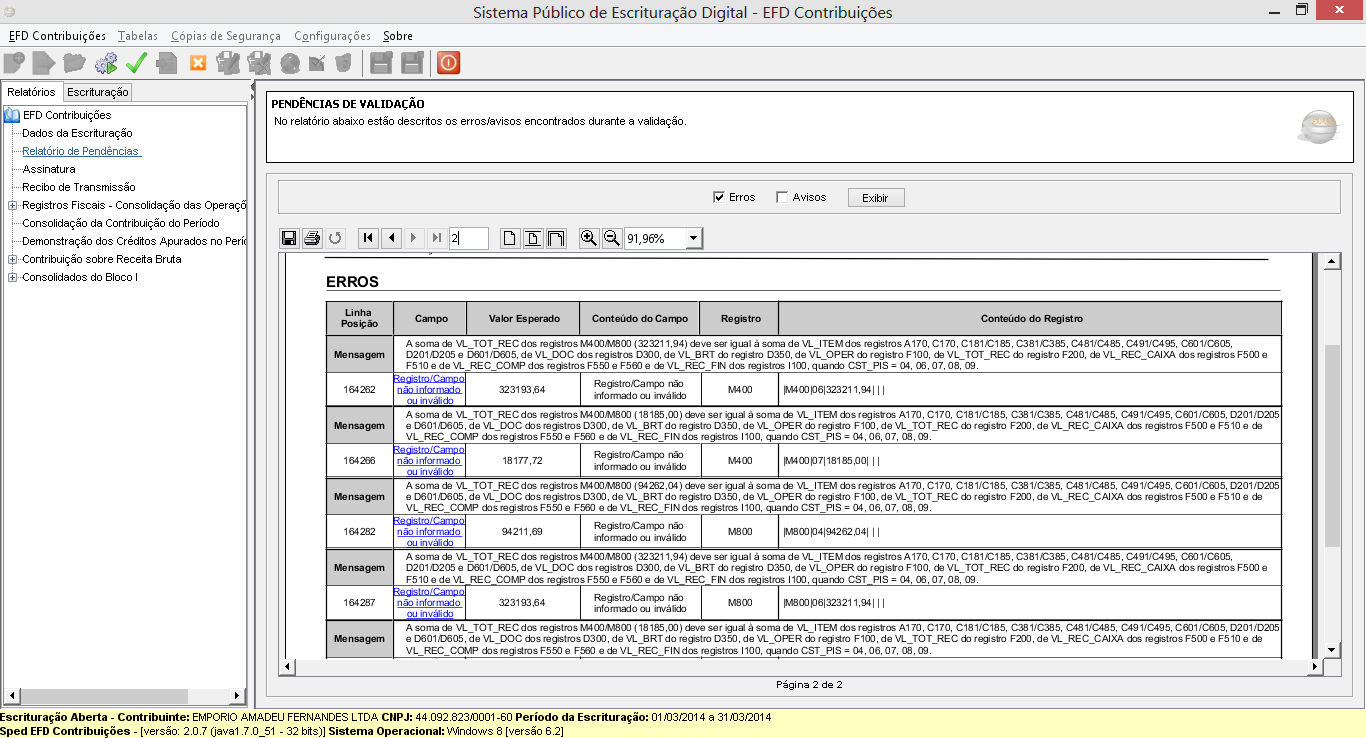 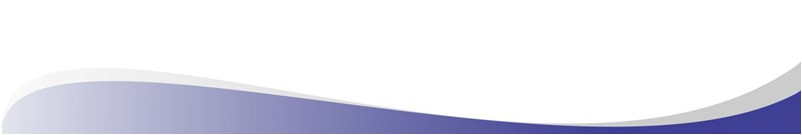 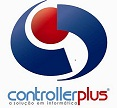 O que veremos?
Instalação
Importação
Validação de Erros e Advertências
Abertura de Arquivos existente
Exportação
Protocolo de Envio
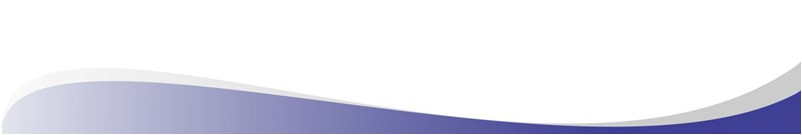 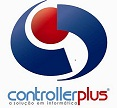 Visualização do conteúdo do arquivo
Relatórios da Escrituração
Blocos da Escrituração
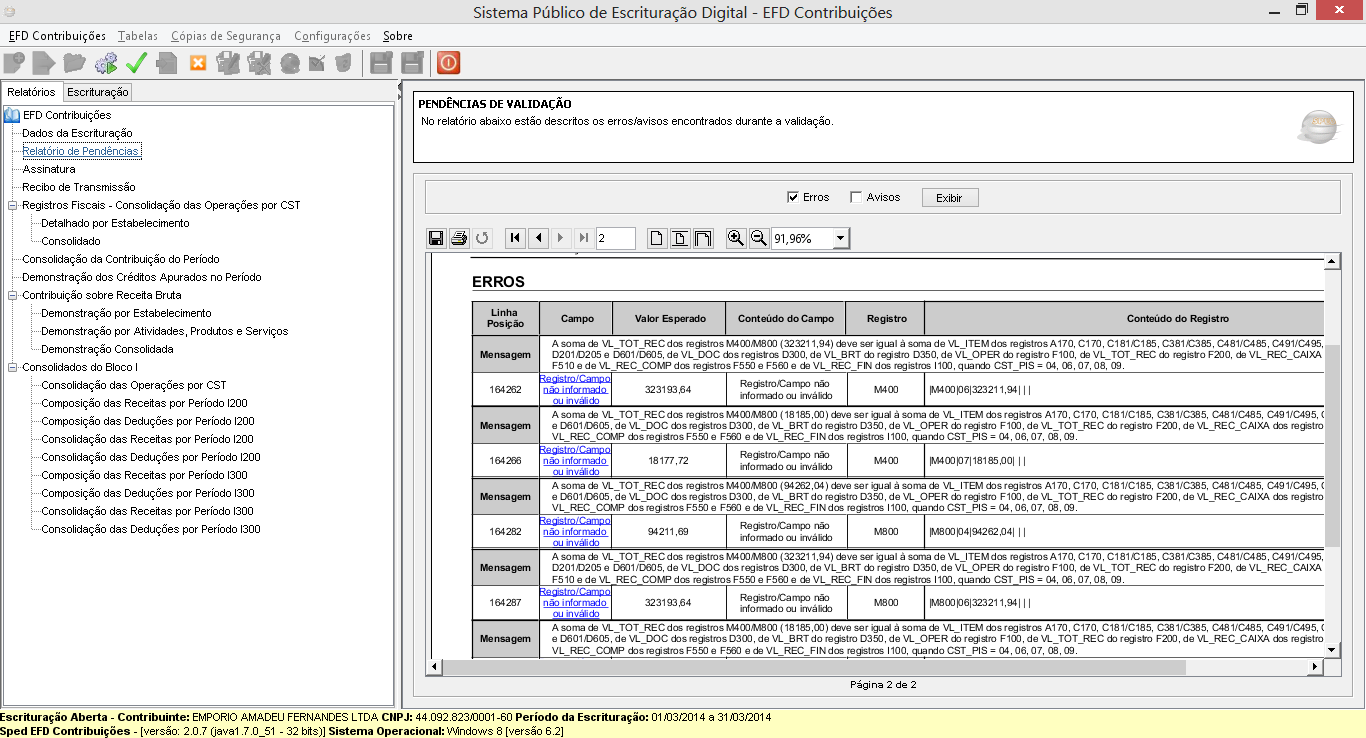 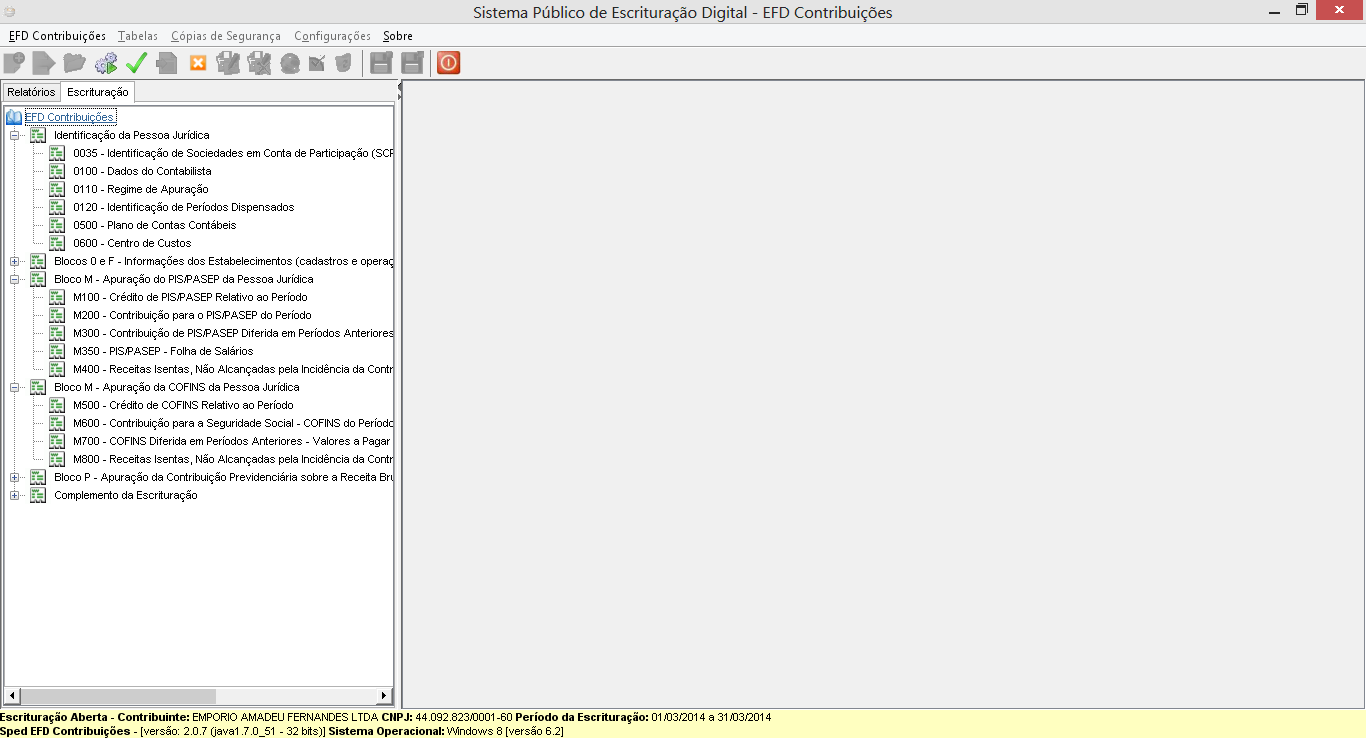 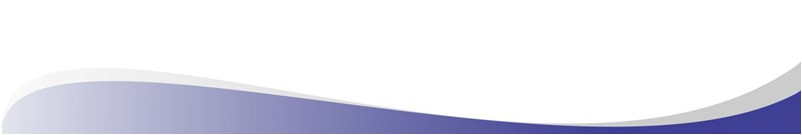 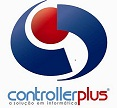 O que veremos?
Instalação
Importação
Validação de Erros e Advertências
Abertura de Arquivos existente
Exportação
Protocolo de Envio
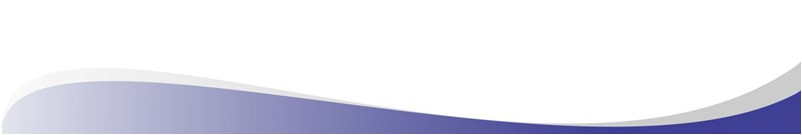 Exportação
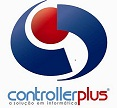 EFD Contribuições >  Exportar Arquivo > Escolher escrituração > Escolher local para salvar.
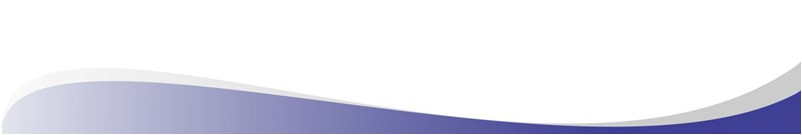 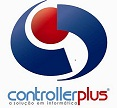 O que veremos?
Instalação
Importação
Validação de Erros e Advertências
Abertura de Arquivos existente
Exportação
Protocolo de Envio
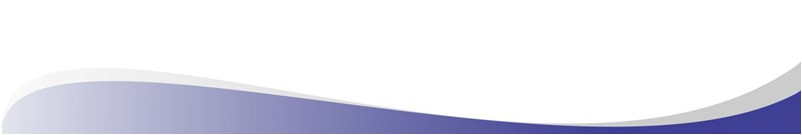 Protocolo de Envio
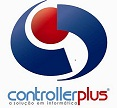 EFD Contribuições/ EFD Fiscal > Controle de Escrituração
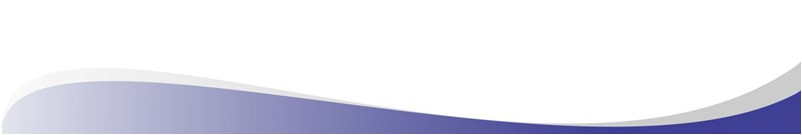 Dúvidas?
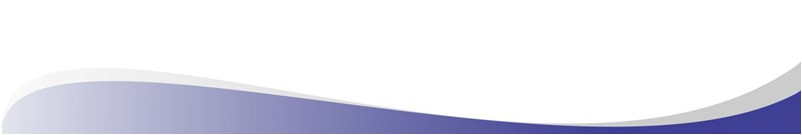